Objectives
At the end of the lecture, students should be able to:
List the different parts of large intestine.
List the characteristic features of colon.
Describe the anatomy of different parts of large intestine regarding: the surface anatomy,  peritoneal covering, relations, arterial & nerve supply.
Parts of the Large Intestine
(1,2,3,4,5) are found in the abdomen
(6,7) are found in the pelvis
(8) is found in the perineum 






NOT found in rectum & anal canal ONLY colon
Taeniae coli: Three longitudinal muscle bands
Sacculations (Haustra)=تكيّسات: Because the Taeniae coli are shorter than large intestine
Epiploic Appendicesزوائد=: Short peritoneal folds filled with fat (Yellowish color)
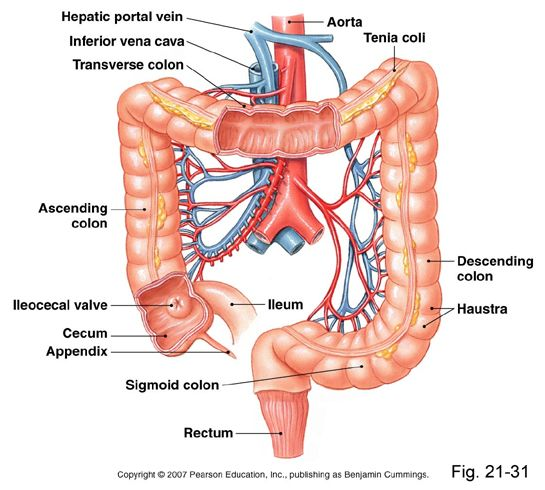 Epiploic 
Appendices
Characteristics of Colon
Anus or 
Anal canal
Peritoneal Covering
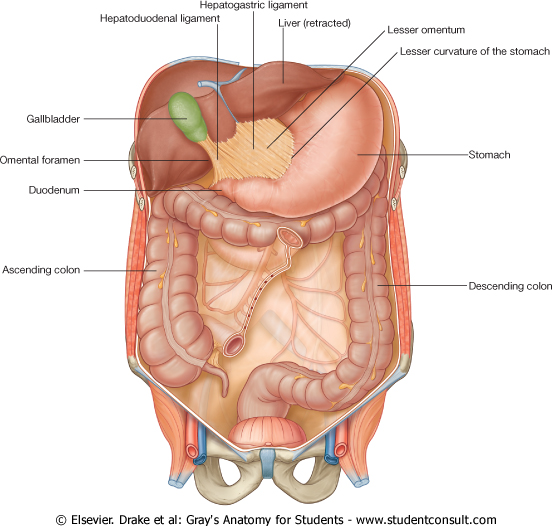 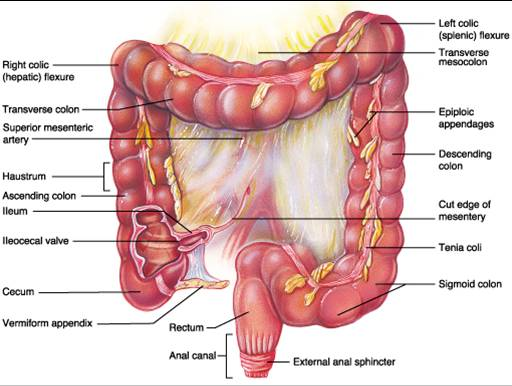 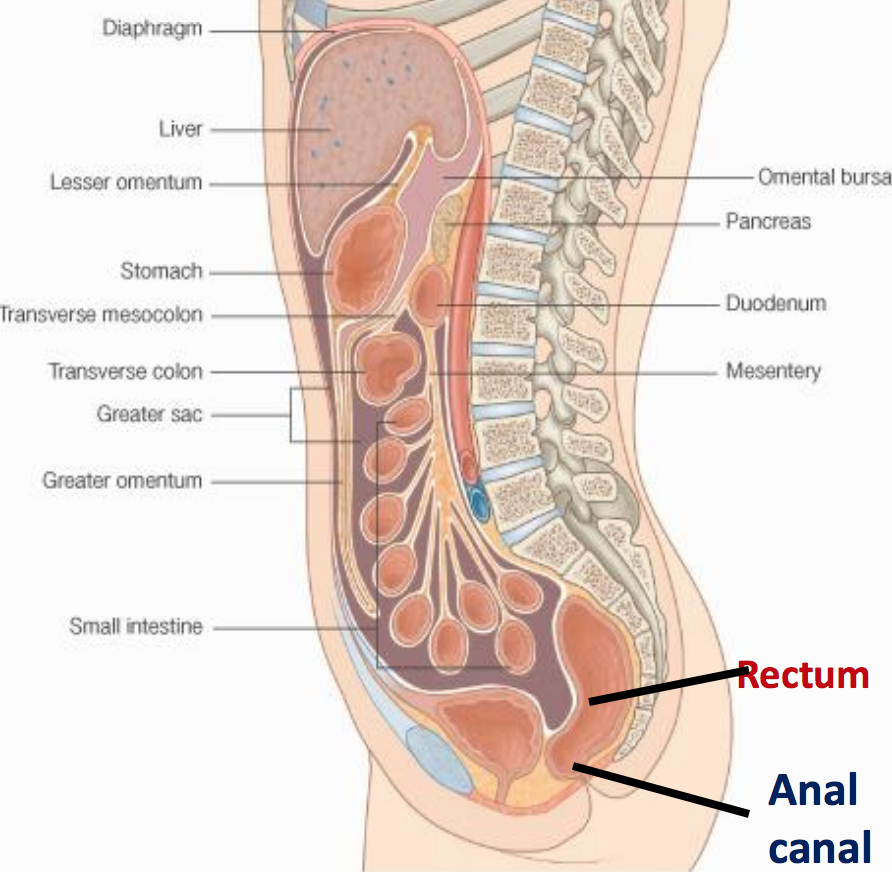 Rectum
Anal canal
1- The peritoneum covers the anterior and posterior surfaces.
2- The peritoneum only covers the anterior surface
3- First 2 inches WITHOUT mesentery
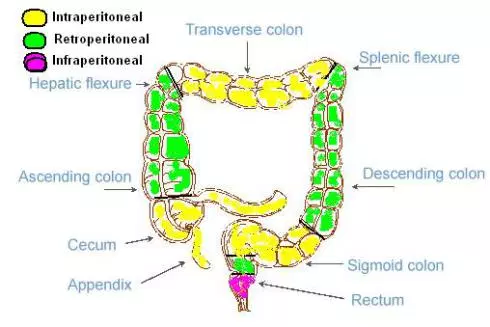 Parts of the Large Intestine
Relation
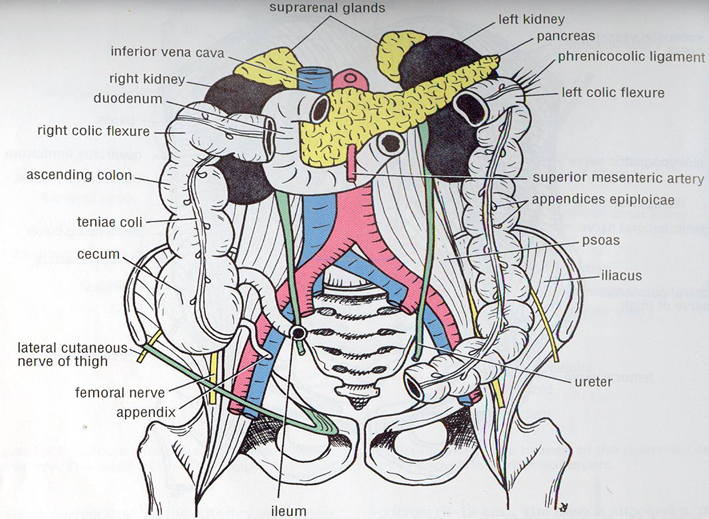 *Transverse colon full   Stomach will be Anterior
*Transverse colon empty   Stomach will be Superior
Quadratus lumborum
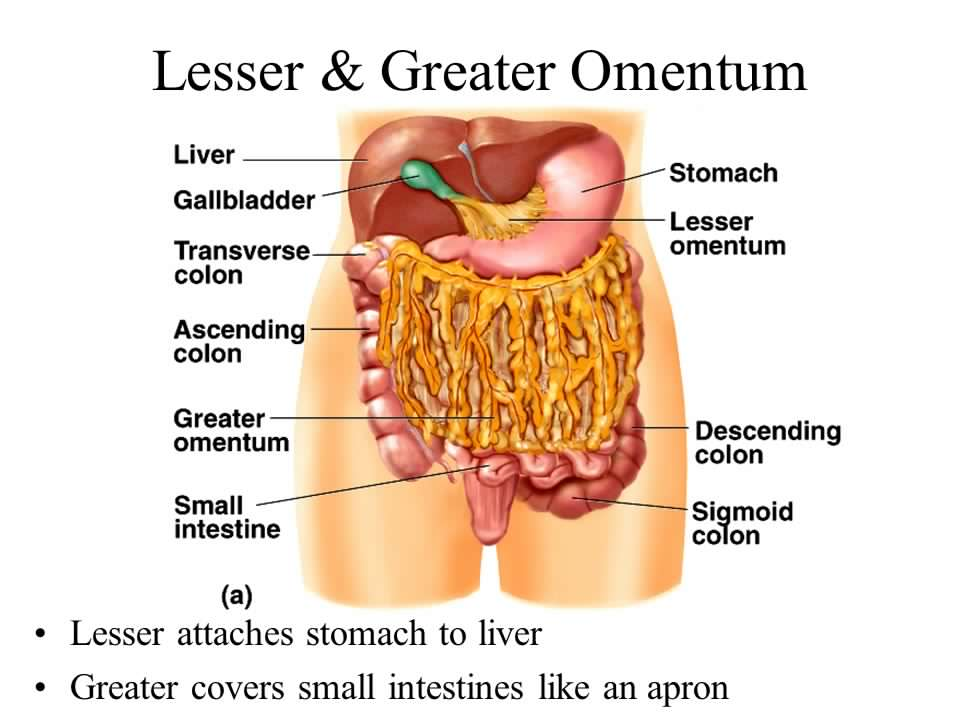 Colic flexures & Appendix
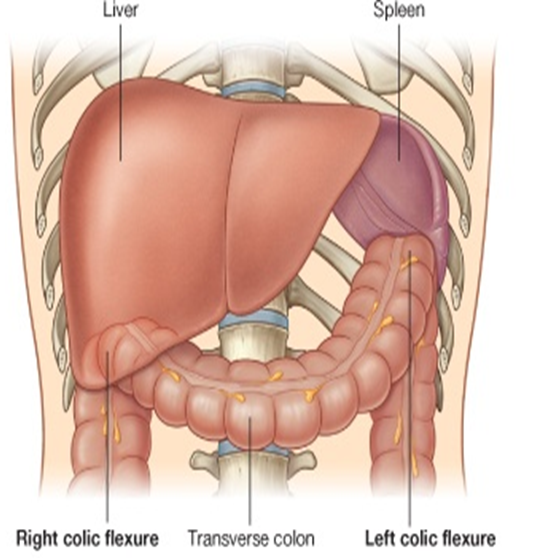 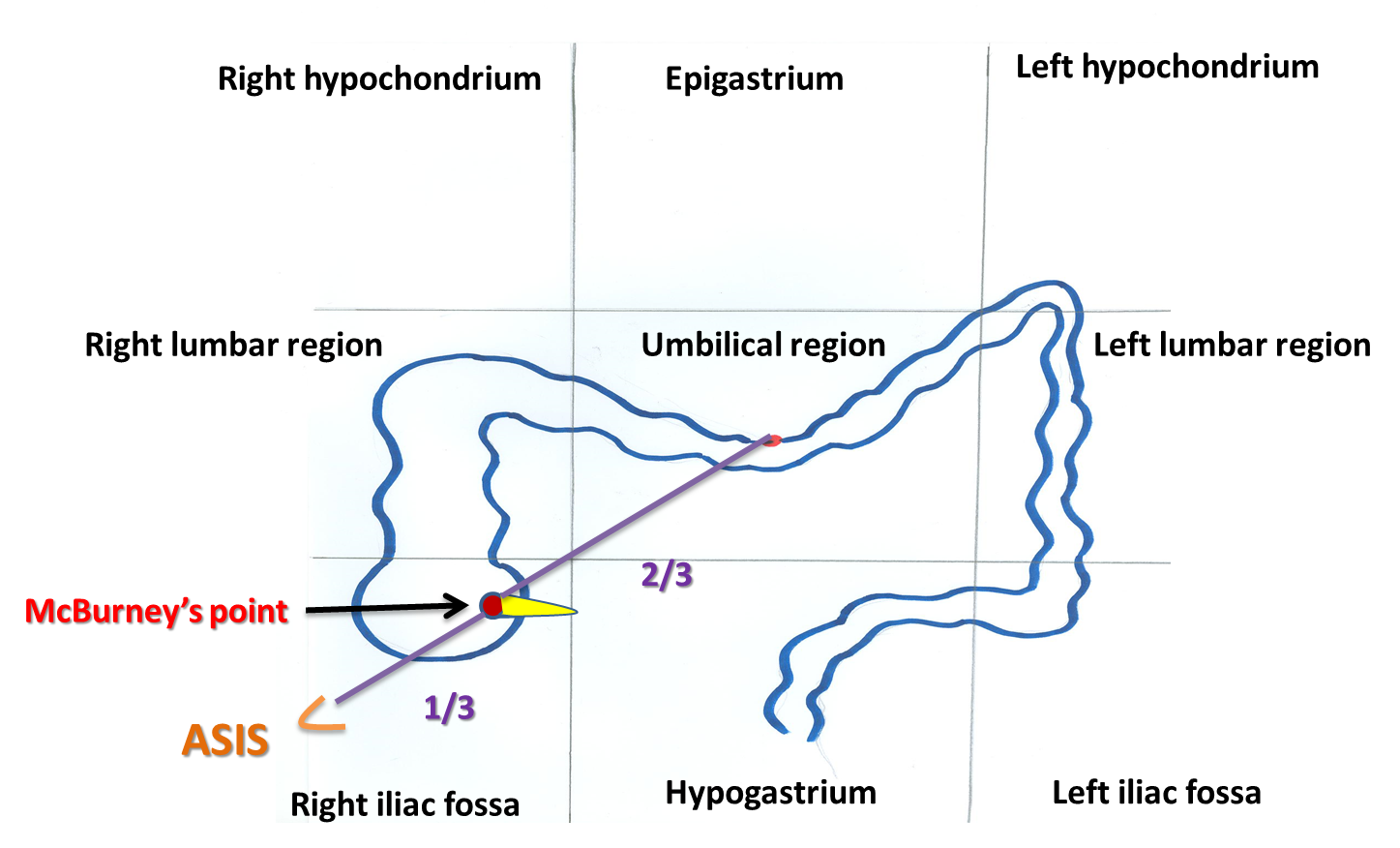 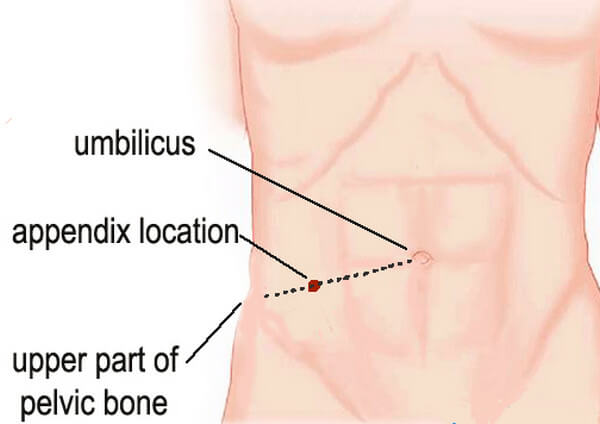 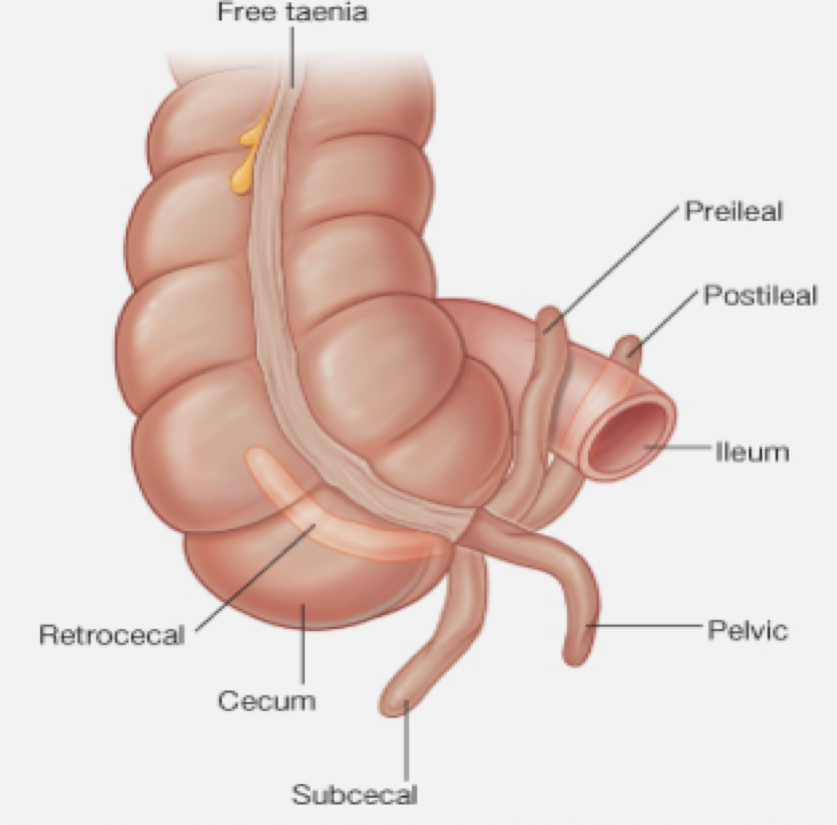 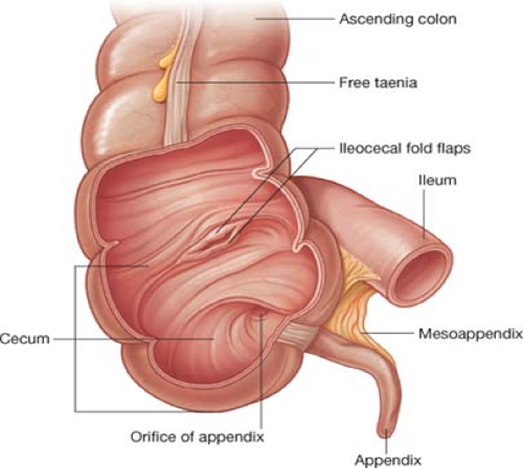 (REMEMBER! The position of base not change)
Extra
*In case of appendicitis this area will have rebound tenderness (It refers to pain upon removal of pressure rather than application of pressure to the abdomen)
- Upper 1/3 of rectum is covered by peritoneum  in front & side
- Middle 1/3 of rectum is covered by peritoneum in front ONLY
- Lower 1/3 of rectum & anal canal has no peritoneum cover
Rectum
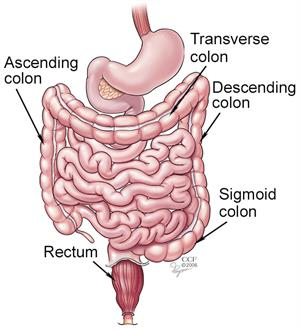 Male pelvic
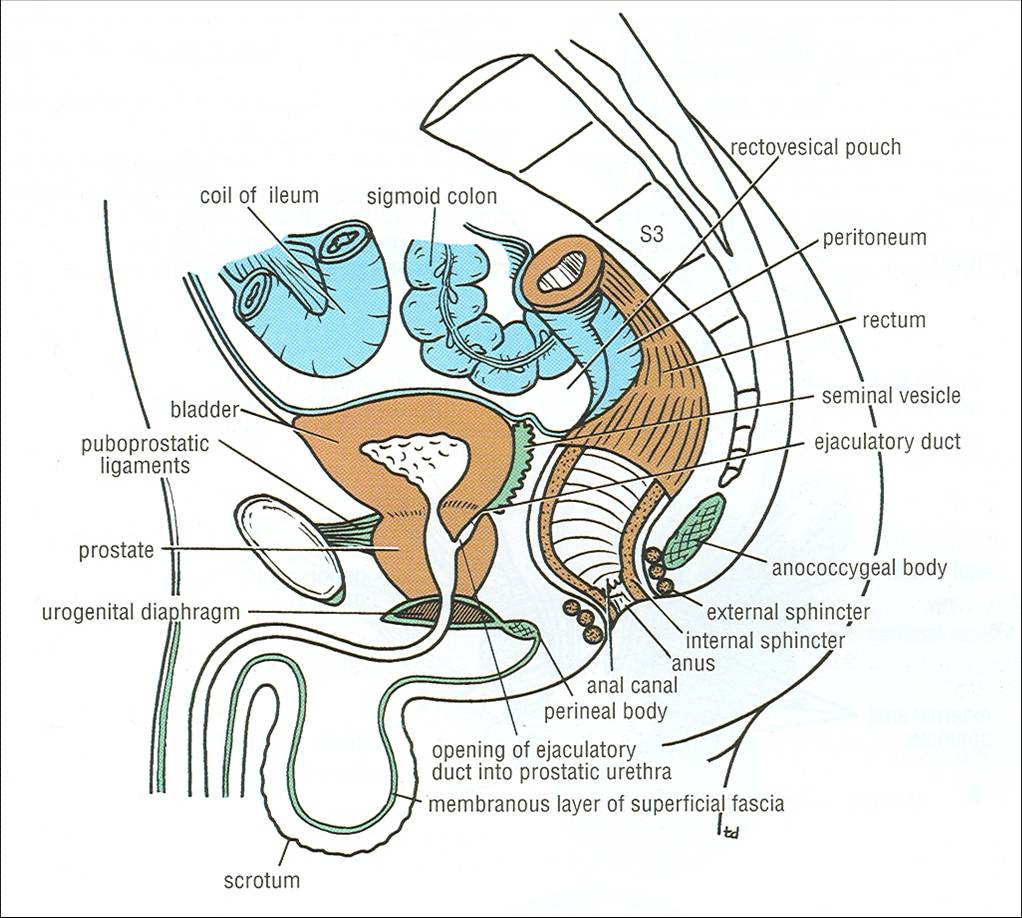 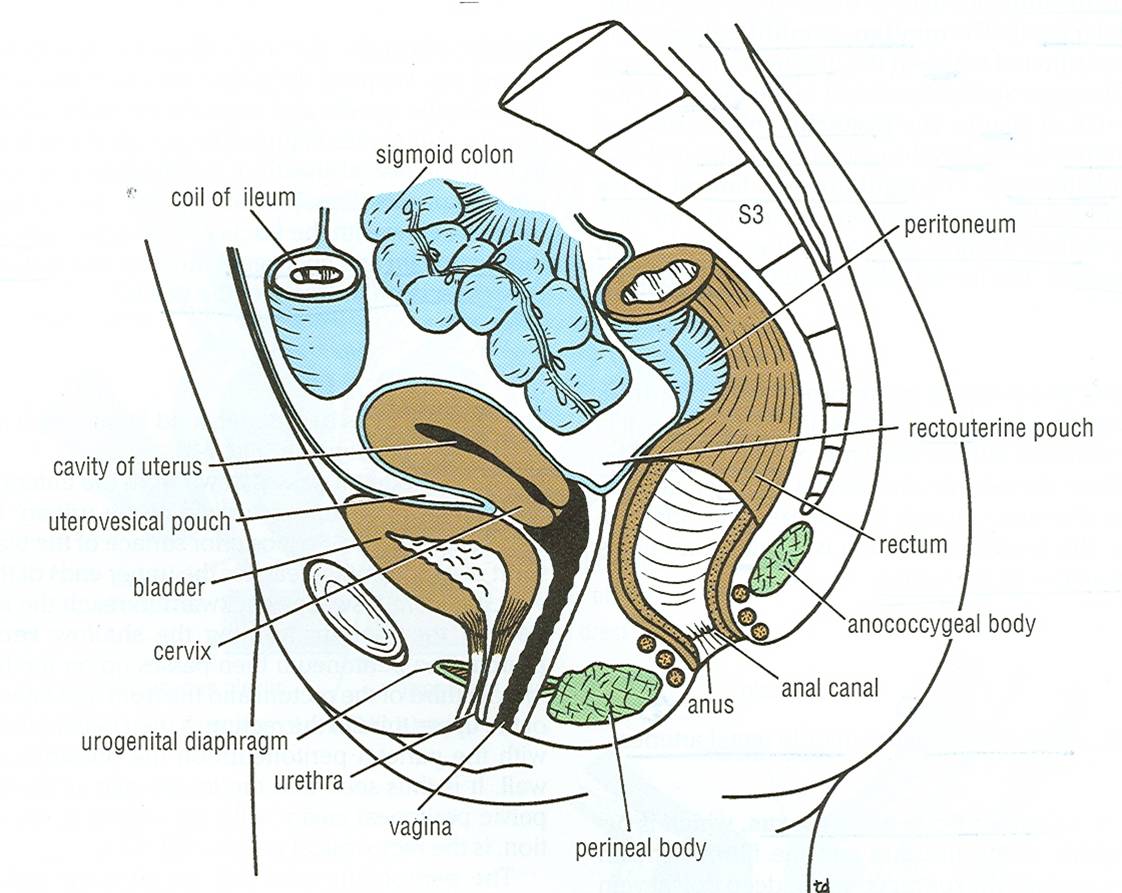 Female pelvic
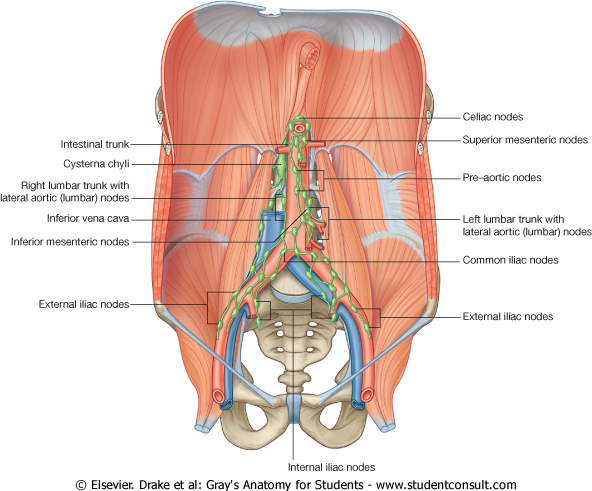 Relation between embryological origin of GIT & Supply
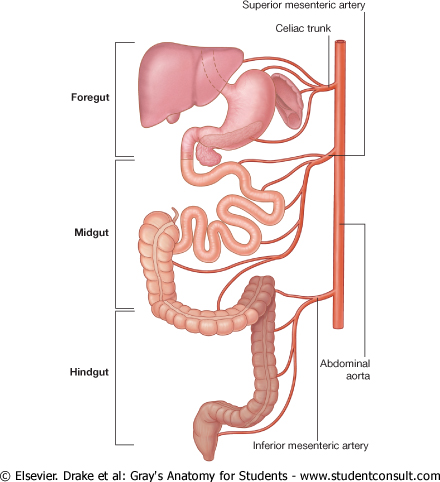 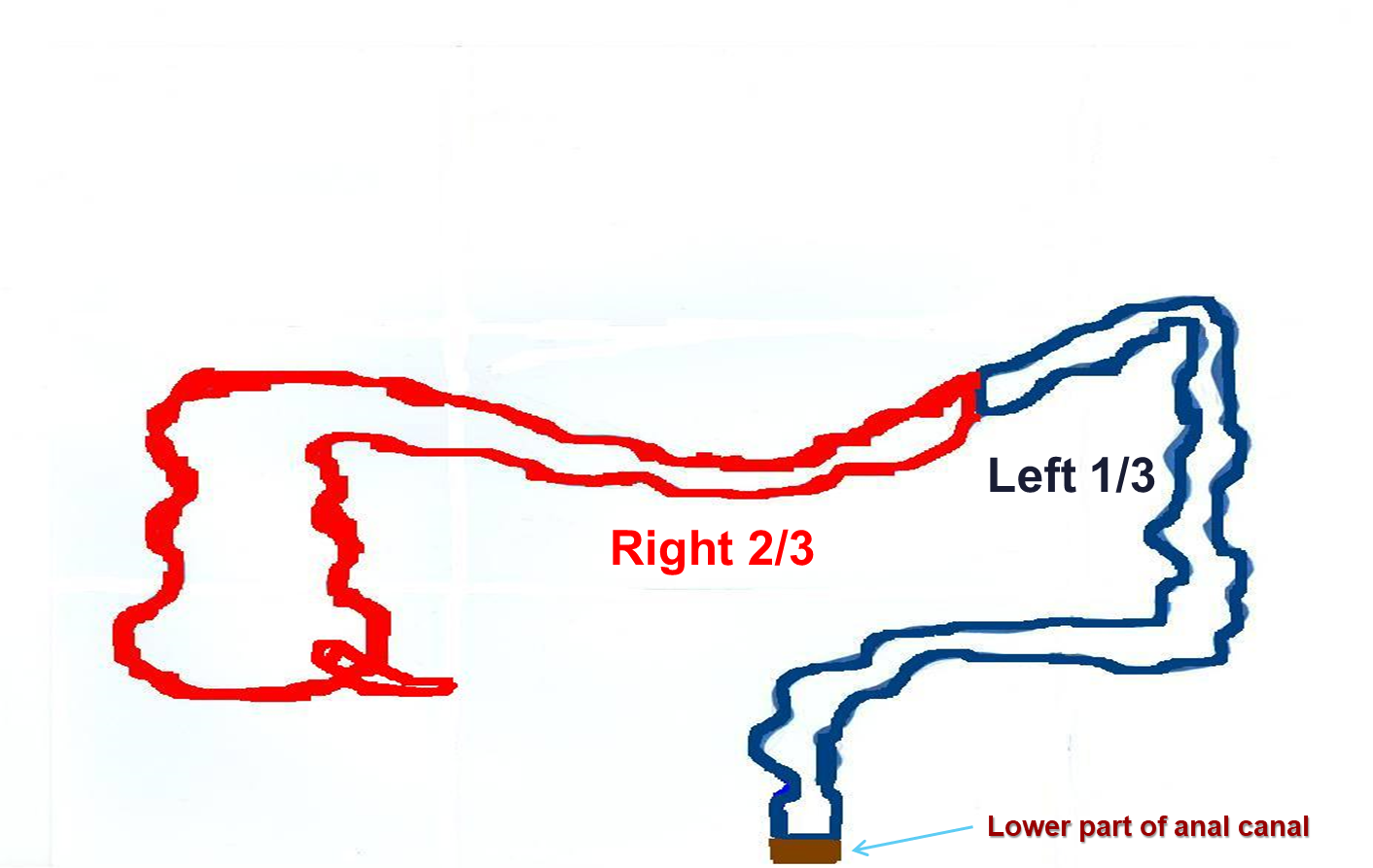 *It continues as the superior rectal artery in the root of the sigmoid mesocolon (pelvic region).
1. The taeniae coli found in which of the following structure? 
A- Transverse colon                                      B- Small intestineC- Rectum                                                      D- Anal canal 

2. Which of the following part is with mesentery? 
A- Lower 1/3 of rectumB- AppendixC- Ascending colon 
D- Upper 2/3 of rectum 

3. Which of the following structure is an anterior relation of cecum? 
A- Psoas major                                                   B- lliacusC- Quadratus lumborum                                  D- Coils of small intestine 

4. The superior mesenteric vessels relate to Transverse colon? 
A- Anteriorly                                                      B- PosteriorlyC- Superiorly                                                     D- Inferiorly
 
5. Which one of the following is the nerve supply of the Hindgut (endoderm):
A- Sympathetic + pelvic splanchnic nerves
B- Somatic (inferior rectal)
C- Sympathetic + Vagus
D- Non of them
6. All the lymph in the GIT is collected at the:
A- Preaorticlymph nodes (Superior & Inferior mesenteric)
B- Preaorticlymph nodes (anterior & Inferior mesenteric)
C- Postaorticlymph node
D- Non of them

7. The termination of the rectum is:
A- As a continuation of sigmoid colon at level of S3
B- Continues as anal canal, one inch below & in front of tip of coccyx
C- Sacral plexus & coccyx
D- A & C

8. Which one of the following parts of large intestine is found in the pelvis?
A- Transverse colon                                        B- Anal canal
C- Rectum                                                        D- Cecum

9. Its surface anatomy is marked by Mc’Burney’s point: 
A- Rectum
B- Colon
C- Appendix 
D- Pancreas
Answers
A
B
D
B
A
A
B
C
C
1. What are the characteristics of colon?
Taeniae coli
Sacculations 
Epiploic appendices 

2. What are the  anterior relations of (Cecum – Ascending & Descending colons):
Anterior abdominal wall
Coils of small intestine
Greater omentum


3. What are the posterior relations (Cecum – Ascending & Descending colons):
Cecum: 1. Psoas major    2. Iliacus
Ascending colon: 1. Iliacus    2. Quadratus lumborum    3. Right kidney
Descending colon: 1. Left kidney     2. Quadratus lumborum     3. Iliacus     4. Psoas major